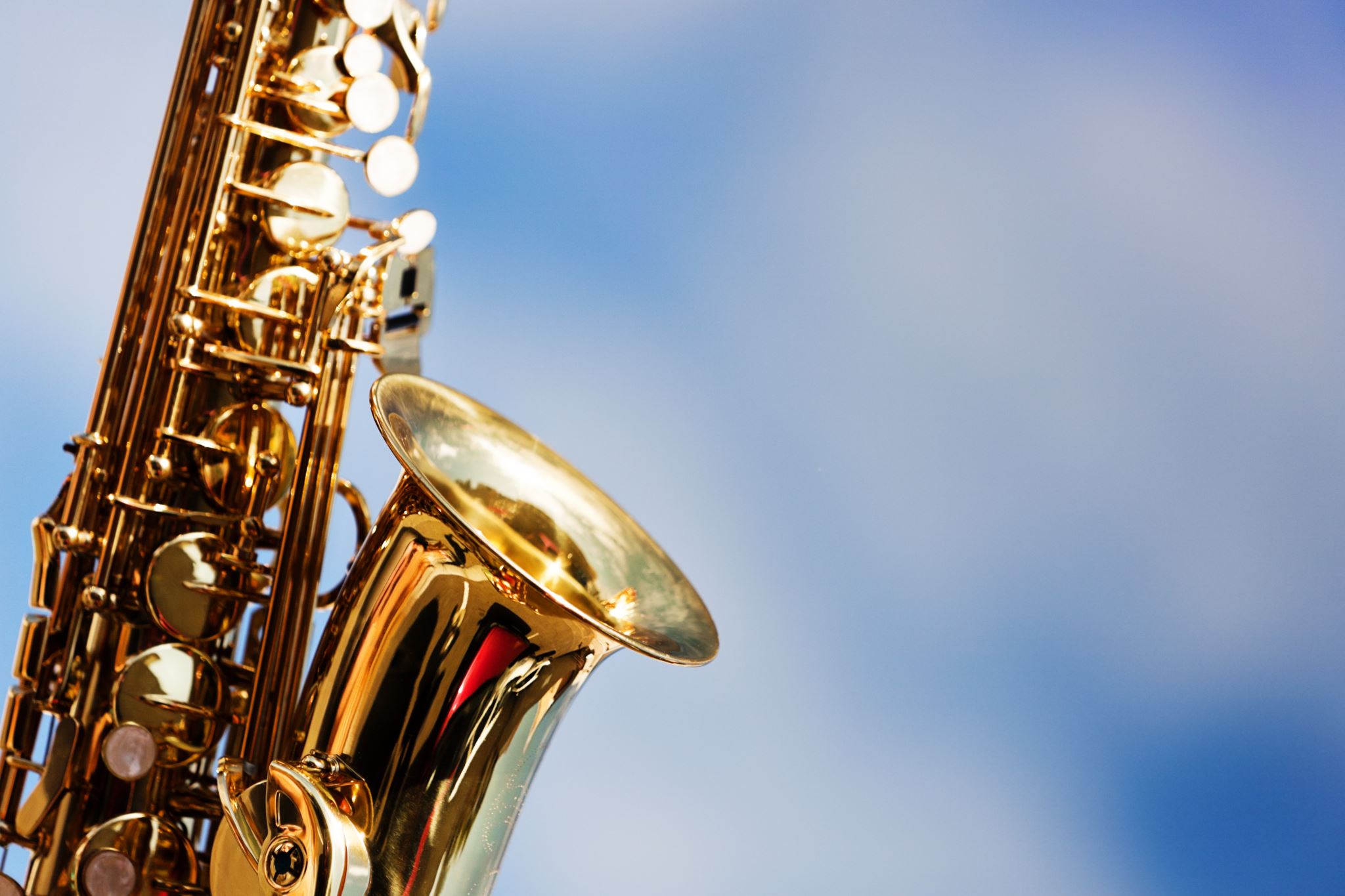 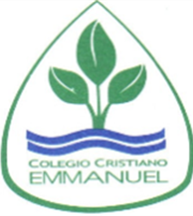 TS EducaciónMusical
Prof. Claudia Coñuecar
7° año Básico
La música se fundamenta en 4 pilares, también llamados “Parámetros” o “Cualidades”
Pilares de la Música
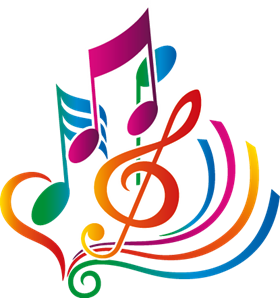 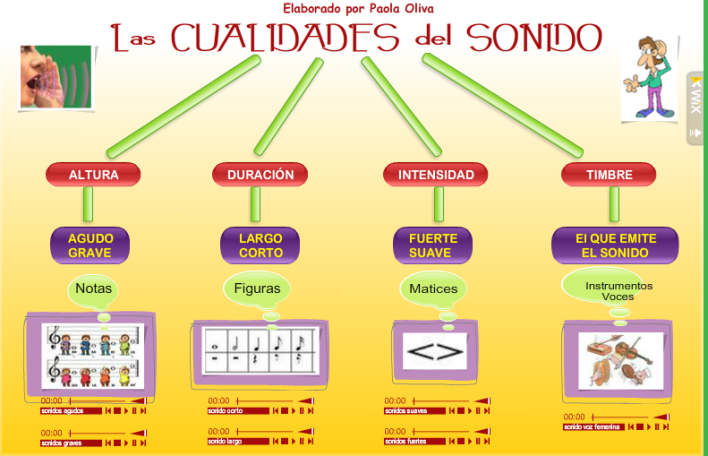 Cualidades del Sonido: Otros nombres…
Altura
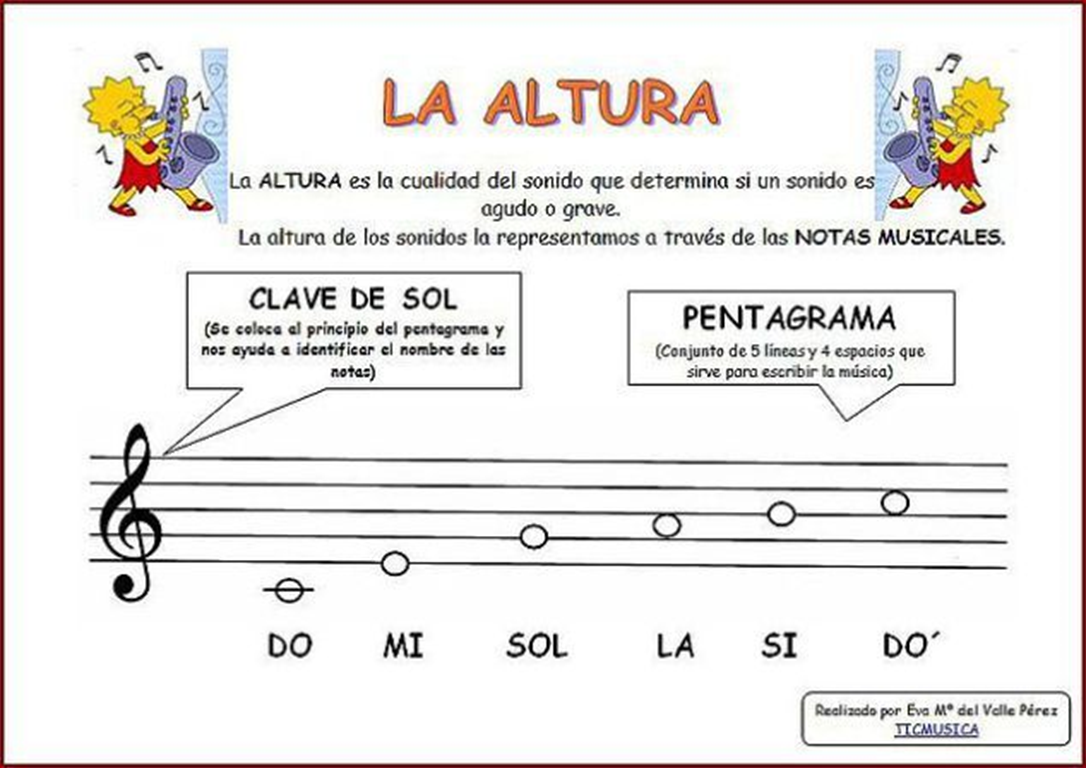 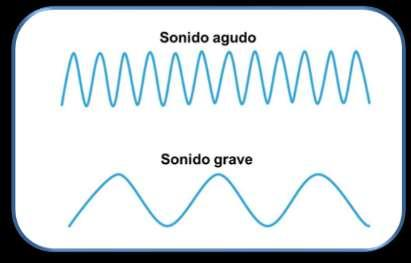 Notas musicales de Do bajo a Do alto
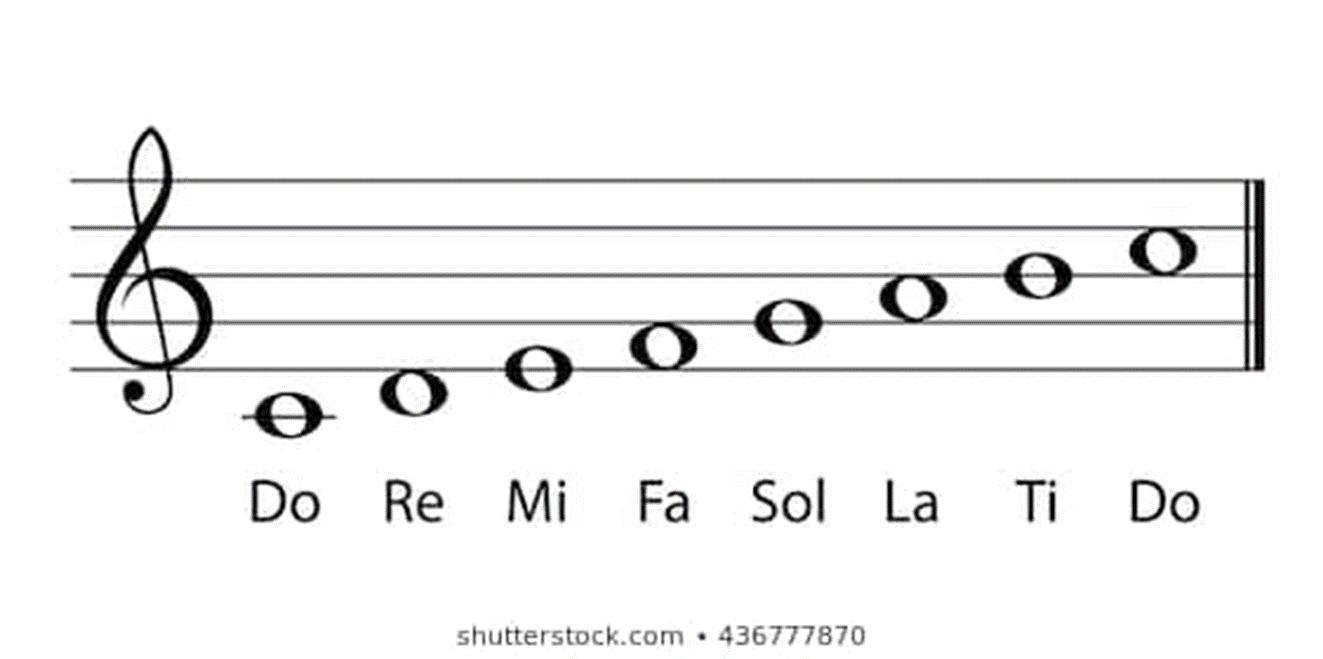 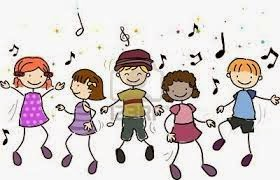 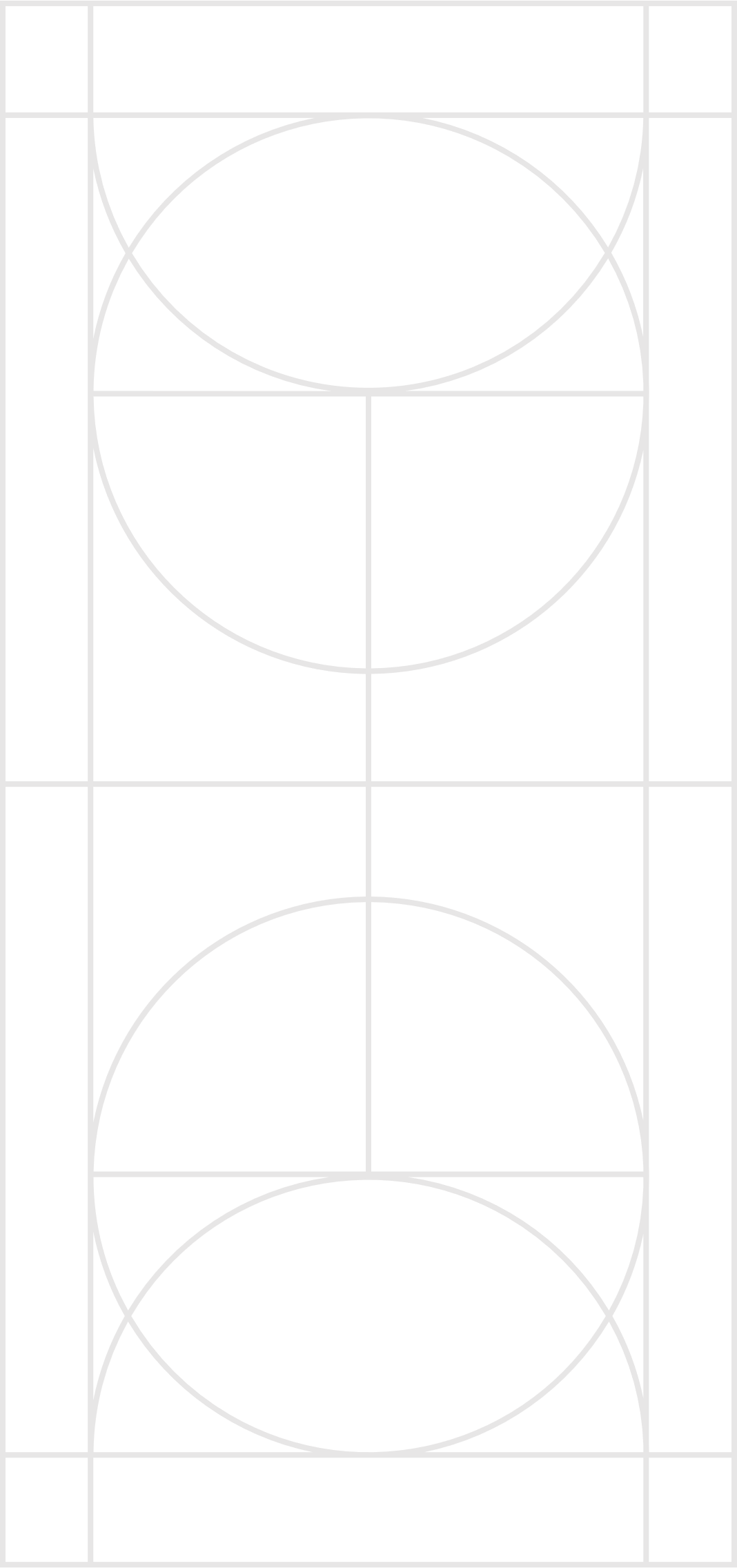 Notas Musicales en la pauta
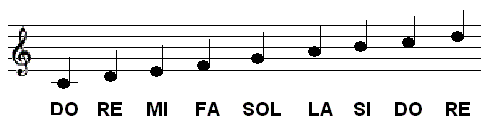 Actividad Musical:
Debes colocar las notas debajo de la pauta en esta canción.
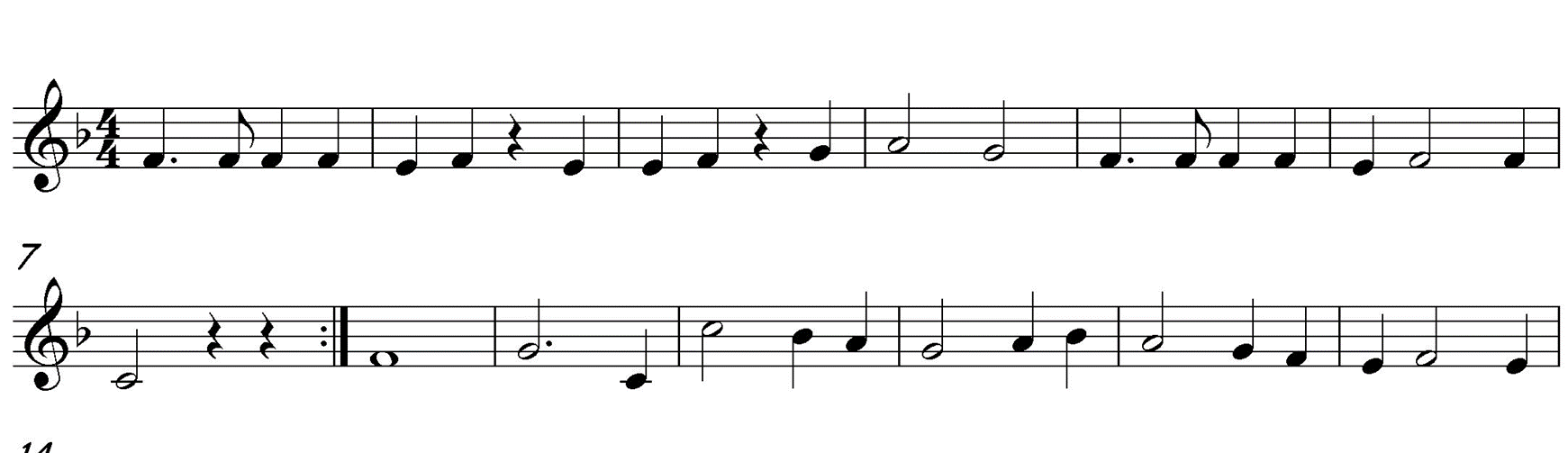 Información
PLAZO DE ENTREGA: 
Se verá en clases zoom
Indicar Nombre y curso
CORREO: cconuecar@emmanuel.cl
Whatsapp: +56978961502
Buzón de Tareas
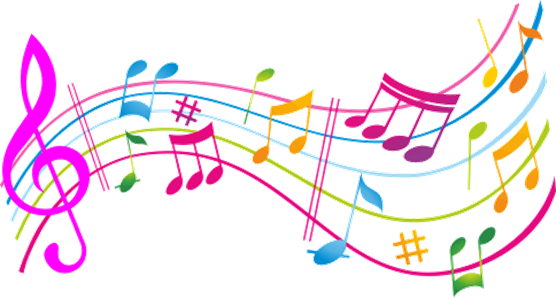